DC HBX Quality Working Group Meeting 2 Presentation Slides
AHRQ National Healthcare Quality Report:2011 Health Care Quality Snapshot for DC
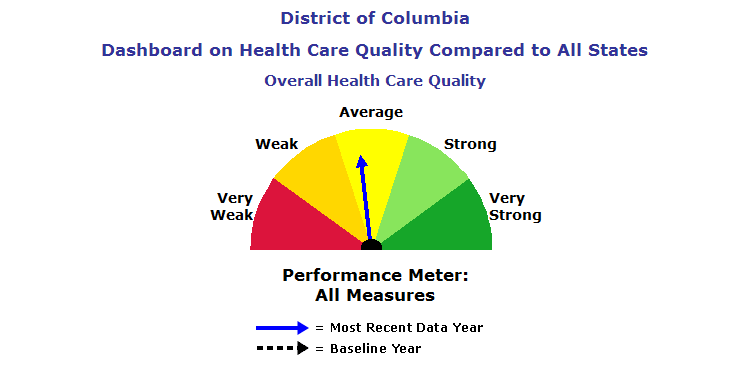 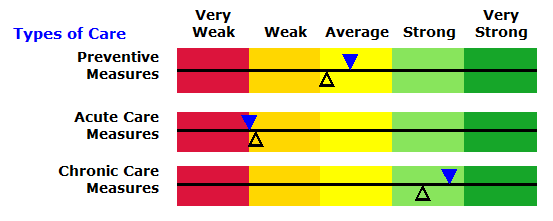 2
AHRQ National Healthcare Quality Report:2011 Health Care Quality Snapshot for DC
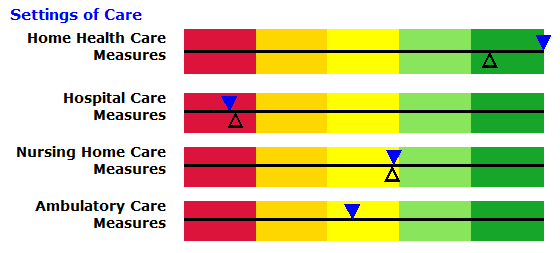 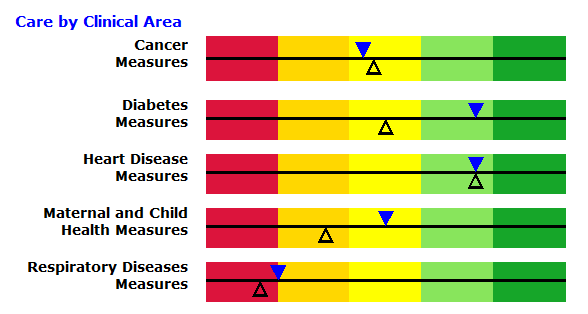 3
Commonwealth Fund Study of Health Plan Quality Improvement Spending in 2011
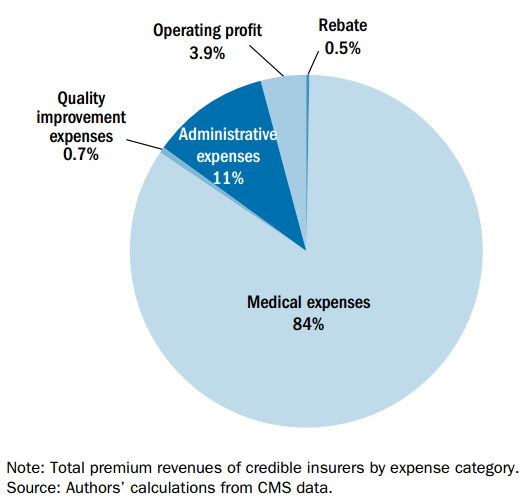 Mark Hall and Michael McCue, “Insurers’ Medical Loss Ratios and Quality Improvement Spending in 2011” Commonwealth Fund, March, 2013.
4
Commonwealth Fund Study of Health Plan Quality Improvement Spending in 2011
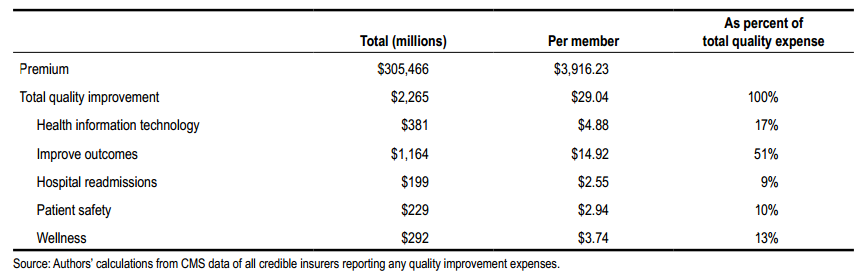 Mark Hall and Michael McCue, “Insurers’ Medical Loss Ratios and Quality Improvement Spending in 2011” Commonwealth Fund, March, 2013.
5
Key Design Considerations: How to Leverage Existing Resources?
What guidance can Working Group offer to Board on how to leverage readily available resources & measures of quality?
Readily available:
NCQA accreditation
DHCF report card
‘Off the shelf’ measures:
HEDIS
CAHPS patient experience data
Hospital Compare
6
Key Design Considerations:Priority Health Care Quality Issues
What are key health care quality issues that Working Group would like to identify– to give focus to DC HBX’s quality reporting & improvement functions?
Are there conditions for which the Working Group would like to recommend a disease-specific focus to quality reporting & improvement activities?
E.g., obesity, diabetes, cardiac care, mental health, substance abuse, asthma, colorectal cancer
In advance of plan performance reporting, are there decision support tools & resources that DC HBX can offer to consumers to support priorities identified by Working Group?
Are there ongoing quality efforts by DC based organizations that the Exchange should “sync up” with?
7
Key Design Considerations: Methodological Considerations
What methodological considerations will the DC HBX need to grapple with? 
Quality reports can be added to HBX Web portal in 2015 at the earliest.
Should display of comparative quality information be at the issuer, product, or plan level?
In early years, will plans be allowed to combine Medicaid, commercial, and Exchange populations when reporting quality measures?
Will Exchange allow data collection for quality measure reporting purposes across state lines (MD, VA, DC)?
Other potential methods issues the Working Group would like to flag for Board?
8
Selected State Exchange Examples on Quality Improvement
California – Developing a phasing in of quality reporting (HEDIS & CAHPS) from historical issuer data to plan specific data over 2014-2016 (Oregon is taking similar approach)
Also require issuers to participate in quality registries, provide data on payment reforms related to quality, etc.
Maryland - Issuer’s quality strategy must use provider reimbursement or other incentives to improve health outcomes, prevent hospital readmissions, improve patient safety and implement wellness programs
New Mexico - Utilizing accreditation status for issuers to meet the quality strategy requirements
Develop specific quality reporting in 2014 for use in 2015
9
Selected State Exchange Examples on Quality Improvement
Washington – Providing issuers with a form to submit ACA quality improvement strategies and posting strategies for consumers on the Exchange web pages. 
Data collected in 2014 for 2015 open enrollment
Arkansas – May engage or require issuers to adopt specific quality improvement strategies as a condition of having their QHPs certified including aligning with Arkansas's Payment Improvement Initiative 
Delaware – Requiring issuers to participate in state quality improvement workgroups intended to standardize QHP quality improvement strategies, activities, metrics and operations, and technology and data analytics to support coordination
10
Short Term Goals
What goals would Working Group like to identify for quality reporting & improvement in short term?
Possible Working Group recommendations for 2014
Establish an ongoing quality working group with representatives from carriers, quality improvement experts, and advocates to develop specific approach for how the DC HBX should leverage quality improvement in the District
Require health plans to submit annual Quality Improvement Reports (QIP)
Help coordinate existing DC efforts on reducing chronic conditions (e.g. diabetes)
11
Longer Term Goals
What goals would Working Group like to identify for quality reporting & improvement in long term?
Possible 2015 recommendations: 
NCQA/URAC accreditation
Off shelf measures: HEDIS, CAHPS
CHIPRA measures?
Core set of additional measures
Possible 2016 recommendations:
Targeted approach for specific high risk populations
Continue to coordinate specific chronic care initiatives
12